UTL 503 Bölüm 6Dış Ticaret Politikası Araçları
Dış Ticaret Politikası Araçları
Tarifeler (tariffs)
Tarife Dışı Önlemler (non-tariff measures)
Gümrük Tarifeleri 

En eski ve en geniş kullanım alanına sahip dış ticaret politikası araçlarındandır.
Gümrük vergileri, malların uluslararası sınırlardan geçirilmesi için hükümetten alınan izne karşılık ödenen vergileri ifade eder. 
Dış ticarete taraf olan ülkelerin gümrük mevzuatları ve dış ticaret anlaşmalarıyla düzenlenen bir vergi türüdür. 
Bu verginin konusu ithal malları olup söz konusu malların ülkeye girmesi vergiyi doğuran olaydır. 
Tarife ise uluslararası ticarete konu olan tüm mallara uygulanacak vergi oranlarını gösteren listelerdir.
GÜMRÜK TARİFELERİ HANGİ ESASA GÖRE KONULURLAR?
Ülkelerin kendi kanunlarıyla düzenlenen tarifeye otonom gümrük tarifesi, ülkeler arası anlaşmalarla konmuş olanlara sözleşmelere dayanan gümrük tarifesi denir.
Malların metre, adet ve tane gibi birimleri üzerinden alınması durumunda spesifik, malların değerleri üzerinden alınması durumunda ise advalorem vergilendirme söz konusudur. 
Spesifik vergi uygulamasında, malın yurt içi fiyatındaki artış spesifik vergi kadardır. Advalorem vergi uygulamasında malın yurt içi fiyatındaki artış dünya fiyatı ile vergi oranı çarpımı kadar olur. 
Spesifik ve advalorem vergi aynı anda uygulanıyorsa buna bileşik tarife denir.
İthalat ile rekabet hâlinde olan yurt içindeki üreticileri yabancı firmalara karşı kısmi olarak koruyan tarifelere koruyucu tarife denirken tam olarak koruyan tarifelere engelleyici tarife denir. 
Eğer tarife konulan bir mal, yurt içinde zaten üretilmiyorsa koruma sağlamayan bu tarifeye hâsılat tarifesi denir
Spesifik Vergiler: Birim ve ağırlık gibi malların fiziki birimleri üzerinden alınan vergilerdir. Spesifik vergi, ithalatı ya da ihracatı yapılan malın her bir birimi için sabit bir bedelin alınmasıdır. Örneğin, ithal edilen her bir telefondan telefonun değerine bakılmaksızın 200 $ vergi alınması spesifik vergi olarak değerlendirilir. 
Ad Valorem Vergiler: Malın değerinin belirli bir yüzde oranı şeklindedir. Örneğin, ithalatı yapılan bir malın değerinin %20’si kadar bir vergi alınması advolerm vergidir. 
Karma (Birleşik) gümrük vergileri: genellikle hammaddesi gümrük vergisine tabi olan mallara uygulanır. Bu durumda verginin spesifik kısmı hammadde üzerine konulan gümrük vergisine eşittir. Ek olarak alınan ad valorem vergi ise, iç ekonomide o sanayi dalına sağlanmak istenen koruma oranını yansıtır.
Birleşik vergi ithal edilen ürünün hem değerinin belli bir yüzdesinin hesaplanması hem de her bir ürün için sabit bir miktarın alınmasıdır. Örneğin, ithal edilen her bir telefondan mal bedelinin %10’u kadar bir bedel hem de her bir telefon için sabit 100 $ vergi alınsın. Buna göre örneğin, 1000 $ ürün bedeli olan bir maldan önce %10’u kadar 1000*10/100= 100 $ alınacak sonra her bir telefondan sabit 100$ daha alınacaktır. Böylece alınacak toplam vergi 100 $ (Ad Volerem)+ 100 $ (Spesifik)= 200 $ (Birleşik vergi) şeklinde olacaktır.
Ad valorem vergiler uygulanırken bir malın değerinin belirlenebilmesi için iki yöntem vardır.

F.O.B. (Free On Board – Güvertede Teslim): Malın İhracatçının limanında gemiye yüklendiği fiyattır.

C.I.F. (Cost, Insaurance and Freight – Maliyet, Sigorta ve Navlun) : Fiyat, malın ithalatçı ülkenin limanına vardığı andaki fiyatı olup maliyetle birlikte taşıma ve sigorta giderleri toplamından oluşur.
TARİFELERİN GELENEKSEL AMAÇLARI: GELİR SAĞLAMA VE KORUMA
Gelir sağlamaya yönelik tarifeler genellikle halkın yaygın biçimde tükettiği mallar üzerine konulur.
Koruma amaçlı vergiler ise bir malın ithalinden o malın yüksek yurtiçi fiyatı ile ondan düşük dünya fiyatı arasındaki fark tutarında veya daha yüksek ölçüde konulur. İthalatı tamamen önler.
Gümrük tarifeleri, 
ithalatı kısmak, 
yerli sanayiyi gelişmiş ülke ekonomilerinin rekabetinden korumak, 
ülke içinde sanayinin gelişimini sağlayarak istihdam yaratmak, 
dış ticaret veya cari açığı azaltmak, 
bütçe açıklarını gidermek için başvurulan bir gümrük politikasıdır.
Tarifeler, ülkelerin geçmişte ithalatı kısıtlamak için sıklıkla başvurdukları bir yöntemdi. Özellikle, Birinci Dünya Savaşı ile İkinci Dünya Savaşı arasındaki dönemde ticaret kısıtlamaları ve vergiler arttırılmıştır. 1929 yılında ABD’de yaşanan büyük buhranın akabinde serbest ticaretin kısıtlanması yönünde alınan tedbirler zayıf ekonomilerin durumunun daha da kötüleşmesine sebep vermiş, bozulan uluslararası ilişkilerin arkasından II. Dünya savaşı patlak vermiştir.
Savaştan sonra Müttefikler, dünya ticareti için çok taraflı bir ticaret anlaşmasının 1930’ları tanımlayan korumacı politikaları gevşeteceğine ve ortaklığı teşvik ederek çatışma riskini azaltacağına bunun da ülke ekonomilerini geliştireceğine inanıyorlardı. Fikir, uluslararası ticareti aşamalı olarak serbestleştirecek (kısıtlamaları kaldıracak veya gevşetecek) bir anlaşma metnini oluşturmaktı. Bu anlaşmanın kuralları çerçevesinde, üye ülkeler arasındaki ticaret konularında istişareler gerçekleştirilebilir ve çözülebilir ve dünya ticaretinin özellikleri ve eğilimleri hakkında veriler toplanabilir ve paylaşılabilirdi (Wilkinson, 2020)
GÜMRÜK VERGİSİNİN EKONOMİK ETKİLERİ
A- Dar Anlamda Etkiler Kısmi Denge Yaklaşımı
Tarife uygulamasının analizi tüketiciler, üreticiler ve aynı zamanda ticaret politikasını belirleyen ve uluslararası mal ve hizmet ticaretine aktif olarak katılan hükümet için büyük önem taşımaktadır. Küçük bir ülke genellikle uluslararası fiyatları etkileyemeyeceği için dünyanın geri kalanı tarafından belirlenen ticaret koşullarını değiştiremez. Bu gibi durumlarda, belirli bir ürün için piyasa ile ilgili kısmi denge analizi en uygun hâle gelir. Küçük ülke varsayımı altında, standart iktisat teorisinde uluslararası ticareti kısıtlayan en iyi çözüm tarife olarak kabul edilirken, ikinci en iyi çözüm olarak kota olarak kabul edilmektedir (Jošić ve Jošić, 2015, s. 52).
Tarifelerin etkilerinin analizini aşağıdaki grafik yardımıyla inceleyelim.
Gümrük vergisi konulmadan önce

	Serbest dünya fiyatı OP1, 
	Yurtiçi tüketim OR,
	Yurtiçi üretim OK
	İthalat KR 

Mal Başına P1P2 kadar spesifik (veya eşdeğeri ad valorem bir vergi) konulsun.

	Yurtiçi fiyatı OP2,      (artar)
	Yurtiçi tüketim OU,   (azalır)
	Yurtiçi üretim OS,      (artar)
	İthalat SU                   (azalır)
Fiyat
A
F
T
P3
M
N
P2
a
d
c
b
P1
T
K
S
U
R
A
H
O
K
S
U
R
Miktar
Grafik 1: Gümrük Vergilerinin Kısmi Denge Etkileri
Gümrük vergisi 5 farklı dolaysız etki doğurur: üretim, tüketim, dış ticaret (ithalat), gelir dağılımı ve hazineye gelir sağlama.

Üretim Etkisi 

	Gümrük vergileri ithal malın iş fiyatının yükselmesine neden olur. Dış piyasa rekabetinden korunan yurtiçi üretim artar.

	 Bu durum kaynakların israf edilmesine neden olur. Tam çalışma varsayımı altında ithalata rakip malları üretmek için gerekli kaynaklar ihracat kesiminden çekilir.
	
	Vergiler olmasaydı KS kadar mal daha ucuza elde edilmiş olurdu. Üretimin yurtiçinde yapılmasından uğranılan kayıp “a” üçgeninin alanına eşittir.
Fiyat
A
F
T
P3
M
N
P2
a
d
c
b
P1
T
K
S
U
R
A
H
O
K
S
U
R
Miktar
Grafik 1: Gümrük Vergilerinin Kısmi Denge Etkileri
b)  Tüketim Etkisi

	Gümrük tarifeleri iç fiyatları yükselterek bir yandan yerli üretimi özendirirken, diğer yandan tüketimin kısılmasına yol açtığından “b” üçgeninin alanı tüketim kaybını gösterir.
Fiyat
A
F
T
P3
M
N
P2
a
d
c
b
P1
T
K
S
U
R
A
H
O
K
S
U
R
Miktar
Grafik 1: Gümrük Vergilerinin Kısmi Denge Etkileri
c)   Dış Ticaret Etkisi
	
	Üretimdeki artış ve tüketimdeki azalış nedeni ile ithalattaki daralma yani dış ticaret etkisi KS+UR kadardır.
Fiyat
A
F
T
P3
M
N
P2
a
d
c
b
P1
T
K
S
U
R
A
H
O
K
S
U
R
Miktar
Grafik 1: Gümrük Vergilerinin Kısmi Denge Etkileri
Gelir Etkisi :

	Gümrük tarifeleri ithalat hacmini sıfıra indirecek kadar yüksek olmadığı sürece hazineye gelir sağlar.

	“c” dikdörtgeninin alanı gelir etkisini gösterir.
Fiyat
A
F
T
P3
M
N
P2
a
d
c
b
P1
T
K
S
U
R
A
H
O
K
S
U
R
Miktar
Grafik 1: Gümrük Vergilerinin Kısmi Denge Etkileri
e)  Bölüşüm Etkisi :

	Gümrük tarifeleri, ulusal gelirin tüketicilerden üreticilere yeniden bölüşümüne neden olur. 

	Bölüşüm etkisi “d” alanı ile gösterilir.
Fiyat
A
F
T
P3
M
N
P2
a
d
c
b
P1
T
K
S
U
R
A
H
O
K
S
U
R
Miktar
Grafik 1: Gümrük Vergilerinin Kısmi Denge Etkileri
GÜMRÜK VERGİSİNİN EKONOMİK ETKİLERİA. Dar Anlamda Etkiler Kısmi Denge Yaklaşımı
Gümrük vergileri toplam 5 etkiye sahiptir.
a) Üretim Etkisi
	üretim kaybı a üçgeninin alanı
b) Tüketim Etkisi
	tüketim kaybı b üçgeninin alanı	
c) Dış Ticaret Etkisi
	a+b alanın toplamı
d) Gelir Etkisi
	c alanına
e) Bölüşüm Etkisi
	d alanına
Fiyat
A
F
T
P3
M
N
P2
a
d
c
b
P1
T
K
S
U
R
A
H
O
K
S
U
R
Miktar
Grafik 1: Gümrük Vergilerinin Kısmi Denge Etkileri
Tarifenin Maliyetleri ve Yararları
Tarife, ithalatçı ülkede fiyatı yükselttiği için, bu ülkedeki tüketicilere zarar verirken; bu ülkedeki üreticilere ise yarar sağlar. 
İlave olarak, hükümet tarife geliri elde eder.
Bu maliyet ve yararlar nasıl ölçülür? 
Tüketici ve üretici fazlasından yararlanarak açıklayabiliriz.
GÜMRÜK VERGİSİNİN EKONOMİK ETKİLERİ B- Tarifelerin Rant Etkisi
Tüketici Rantı

	Tüketicilerin bir malın bir birimi için vermeye razı olacakları en yüksek fiyatlarla gerçekte ödedikleri fiyat arsındaki farktır. 

	Tarifeler yokken ülkedeki fiyatın P1 dünya fiyatına eşit olduğu durumda tüketici rantı P1FR alanına eşittir.
 
	P1P2 tutarında bir tarife konulduğunda fiyatlar P2 ye çıkar ve tüketici rantı P2FN olur.
Fiyat
Fiyat
T
T
F
F
A
M
N
P2
P2
P1
P1
T
U
R
L
N
H
A
O
U
R
O
K
S
Miktar
Miktar
K
Grafik 2: Tarifelerin Rant Etkileri
Üretici Rantı

	Üreticilerin belirli bir üretimde bulunabilmek için uzun dönemde kendilerine yapılması gereken ödemenin üzerindeki miktarı ifade eder. 

	Serbest ticarette üretilen OK miktar mal P1 fiyatından satılır ve OP1LK kadar hasılat elde edilir. OHLK üretim maliyetidir. HP1L alanı ise üretici rantıdır.
 
	P1P2 tutarında bir tarife konulduğunda fiyatlar P2 ye çıkar ve üretici rantı HP2M olur.
Fiyat
Fiyat
T
T
F
F
A
M
N
P2
P2
P1
P1
T
U
R
L
N
H
A
O
U
R
O
K
S
Miktar
Miktar
K
Grafik 2: Tarifelerin Rant Etkileri
Korumacılığın üretim maliyetini artırmasının nedeni, gümrük tarifeleri dolayısıyla yurtiçi kaynakların daha etkin oldukları ihracat endüstrilerinden etkinliğin göreceli olarak düşük olduğu ithal edilebilir mal endüstrilerine aktarılmasıdır.

	Tarifeler ayrıca gelirin yurtiçi tüketicilerden yurtiçi üreticilere ve ülkenin göreceli biçimde yoğun olarak sahip bulunduğu faktörden, kıt olarak sahip olduğu kesime doğru yeniden dağılmasını sağlar.
Fiyat
Fiyat
T
T
F
F
A
M
N
P2
P2
P1
P1
T
U
R
L
N
H
A
O
U
R
O
K
S
Miktar
Miktar
K
Grafik 2: Tarifelerin Rant Etkileri
Tarife, fiyatı ithalat yapan ülkede artırır: 
Tüketici fazlası azalır (tüketicilerin durumu kötüleşir) 
Üretici fazlası artar (üreticilerin durumu iyileşir).
Hükümet, tarife oranı ile tarife uygulanan malın ithal edilen miktarının çarpımı kadar gelir elde eder.
GÜMRÜK VERGİSİNİN EKONOMİK ETKİLERİ C- Makro Ekonomik Etkiler (Genel Denge Yaklaşımı)
A) Ulusal gelir ve istihdam artışı: Tarifeler toplam talebi yabancı mallardan yerli mallara kaydırarak, korunan endüstride hasılayı ve dolayısıyla milli geliri artırır. Gelir artışı boş duran kaynaklara çalışma alanı yaratır. Bu da istihdam düzeyinin yükselerek işsizliğin azalmasına yol açabilir. 
B) Dış ticaret bilançosu açıklarını giderme: Dış ödemeler bilançosu açığı, gümrük tarifelerinin ithalatı kısıtladığı ölçüde (ülkenin döviz rezervlerinden tasarruf sağlar) kapanır.
C) Dış ticaret hadlerini iyileştirme: Gümrük tarifeleri ticaret hadlerini koyan büyük ülke lehine değiştirmektedir.
D) Gelir dağılımını belli sosyal sınıflar lehine değiştirmek: Dış ticaret politikası ile güdülen diğer bir amaç ise yoksul kesimlere gelir aktarımında bulunmak için zengin kesimin tükettiği lüks mallara tarifeler konmasıdır.
Tarife Tedbirlerinin Nedenleri 

1. Ulusal Güvenlik: Savaş dönemlerinde ülkeler, arz güvenliğini sağlamak için başta stratejik mallar olmak üzere çeşitli mallara yönelik endüstrilerin gelişmesini isterler. Bu amaçla devlet, yurt içindeki ilgili endüstrilerde faaliyet gösteren firmaları desteklemek için söz konusu malların ithalatına tarife uygular. 

2. Genç Endüstri Tezi
Bu teze göre ülkeler, kalkınma politikaları kapsamında ileride gelişip karşılaştırmalı üstünlüğe sahip olacak endüstrileri, ideal üretim düzeyine ulaşıncaya kadar gümrük tarifeleri aracılığı ile dış rekabetten korumalıdır. Henüz olgunlaşmamış endüstrinin gelişimini tamamlayana kadar korunması, onun güçlü yabancı işletmeler tarafından yok edilmesini engeller. Genç Endüstriler Tezi’nin Almanya’daki savunucusu Friedrich List, ABD’deki savunucusu ise Alexander  Hamilton’dır.
3. Stratejik Ticaret Politikası: Genç Endüstri Tezine benzer şekilde ekonomide endüstriyel koruma hedeflenmiştir. Stratejik Ticaret Politikası Tezine göre ekonomide kilit endüstrilerin korunması ve bu sayede ekonomik dışsallıklar yaratılması hedeflenmiştir. Çünkü söz konusu endüstrilerden sağlanacak dışsal ekonomilerden bütün ülke yararlanır. Stratejik Ticaret Politikası, Genç Endüstriler Tezinin gelişmiş ülkelerdeki yansımasıdır. 

4. Damping: Büyük firmaların ürettikleri malları maliyetin altında satması sonucu küçük firmaların piyasada tutunamaması dampingdir. Gümrük tarifeleri ile yabancı ülkelerden gelen dampinge karşı yerli üreticilerin korunması amaçlanır. Anti-damping vergileri ise yeni bir pazar elde etmek, belli bir pazardaki payını arttırmak ya da mevcut payını korumak amacında olan ihracatçının, ihraç ürününü iç piyasada olduğundan ucuza veya maliyetinin altında bir fiyatla dış pazara arz etmesi karşısında uygulanan tarife dışı vergilerdir. Ancak, ihracatçının suni olarak fiyatını düşürmesi ve girdiği piyasada rakiplerini bertaraf ederek monopol gücü elde etmeyi amaçlaması durumunda böyle bir uygulamaya gidilmektedir.
Damping çeşitleri aşağıda belirtildiği gibidir; 

Arada Bir Yapılan Damping: Ekonomide görülen talep daralması, zevk ve tercihlerin değişmesi ve benzeri geçici nedenlerle, firmanın iç satışlarının yavaşlaması stoklarda aşırı birikmeler doğurabilir. Bu gibi durumlarda üreticiler, bu stok fazlalarını yalnızca değişken maliyetleri karşılayacak bir fiyattan dış piyasalarda satmayı deneme yoluna gidebilirler. Arada bir yapılan damping, iç piyasada firmaların yaptıkları mevsim sonu indirimli satışlara benzetilebilir. 

Yıkıcı Damping: Bazen büyük bir firma, dış piyasadaki rakiplerini ortadan kaldırmak için fiyatlarını onların dayanamayacağı kadar düşürür, rakipler endüstriden çıktıktan sonra da monopolcü olarak fiyatları aşırı şekilde yükseltirler. Buna yıkıcı damping adı verilir. Yerli endüstrilerin bu tür zararlı dampingin etkilerine karşı korunması gereklidir.
Sürekli Damping: Bazı durumlarda ise firma malını dış piyasalarda sürekli olarak içerden daha düşük fiyatlardan satmayı planlayabilir. Sürekli damping bir çeşit uluslararası fiyat farklılaşması olup monopolcü firmanın normal kâr maksimizasyonunun sonucudur. Burada üretim hacminin genişletilip sağlanacak içsel ve dışsal ölçek ekonomilerle maliyetlerin düşürülmesi amaçlanır.
Efektif (Etken) Koruma 

İthal ürünlere uygulanan nominal gümrük tarifelerinin fiili etkilerini ölçmek için geliştirilmiş bir kavramdır. Nominal gümrük tarife oranı, fiili koruma oranından farklı olabilmektedir. 
Efektif koruma oranı, üretilen malların her bir biriminin katma değeri üzerindeki gümrük tarifesinin etkisini inceler. Ayrıca bu etki, gümrük tarifelerinin yanında, dış ticaret sürecinden alınan diğer ithal vergiler için de benzer sonuçlar yaratır. 
Efektif koruma oranının nominal gümrük tarifesinden farklı olmasının temel nedeni; bir endüstrideki üretimin katma değerinin, hem girdiler hem de çıktı üzerindeki gümrük tarifeleri sebebiyle değişebilmesidir. Bir diğer önemli neden ise girdiler üzerindeki nominal tarife oranının çıktı üzerindekinden küçük olduğu durumda, efektif koruma oranının nominal gümrük tarifesinden yüksek olmasıdır.
Bununla birlikte, girdi üzerindeki vergi oranı daha küçükse aynı durum söz konusu olur ve bu durumda efektif koruma oranı, nominal gümrük tarifesinden daha düşük bir düzeyde oluşur. 

Efektif koruma oranının formülü, 

e = (t - ar) / (1 - a) şeklindedir, 

t: Nihai mal üzerindeki gümrük tarifesi oranı (Nominal tarife) 
a:Tarife yokluğunda (serbest ticaret koşullarında) ithal girdi değerinin nihai mal değerine oranı 
r: İthal girdiye uygulanan tarife oranı
Gümrük Tarifelerinin Yansıması 

Belirli bir mala uygulanan gümrük tarifesi sonucu, nihai malın fiyatında yaşanacak artışın ihracat miktarını azaltacağı endişesiyle, ihracatçı firmanın fiyatları indirmesidir. Bu durum daha çok ithalatçı ülkenin, ihracatçı ülke mallarının en büyük alıcısı olması durumunda söz konusu olacaktır. 
Almanya'nın Türkiye'den çok önemli miktarlarda fındık ithal ettiğini varsayalım. Almanya, fındık için gümrük tarifesi uygularsa, hiç kuşkusuz Almanya’daki fındık fiyatı (tarife eklendiği için) artacak, fındık talebi azalacaktır. Bu durumda eğer Türkiye, Almanya'da yaşanan tarife sonrası yüksek fiyat düzeyinden kaynaklanan talep azalmasından etkilenmek istemiyorsa, yani eskisi kadar ihracat yapmak istiyorsa fındık fiyatını, uygulanan tarife kadar azaltacaktır. Bu durumda gümrük tarifesi Almanya’dan Türkiye’ye yansımış olacaktır.
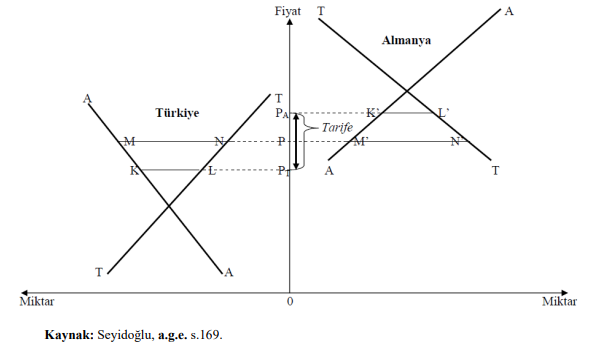 Tarife öncesi P fiyat düzeyinde Türkiye'nin arz fazlası MN, Almanya'nın talep fazlası ise M'N' kadardır. Almanya'nın fındık ithalatı için birim başına PAPT kadar gümrük tarifesi uygulaması sonucu, fındık fiyatları Türkiye'de PT düzeyine düşerken Almanya'da PA düzeyine yükselecektir.
Normal şartlarda bu durum, uygulamaya konulan gümrük tarifesinin PPT kadarlık kısmının Türkiye, PPA kadarlık kısmının ise Almanya tarafından ödeneceği anlamına gelir. Böyle bir durumda, vergi yükünün ülkeler arasında ne oranda paylaşılacağı, ülkelerin ekonomik şartlarına göre değişmektedir. 
Vergi yükünün ihracatçıya yansımasındaki temel koşul, alıcının büyük bir ülke olmasıdır. Büyük bir ülkenin bir mala uyguladığı tarifenin, o malın hem yurt dışında hem yurt içinde tarife öncesine göre daha ucuz hâle gelmesine yol açmasına ve böylece tarifenin yurt içi üretime negatif koruma sağlamasına Metzler Paradoksu denir.
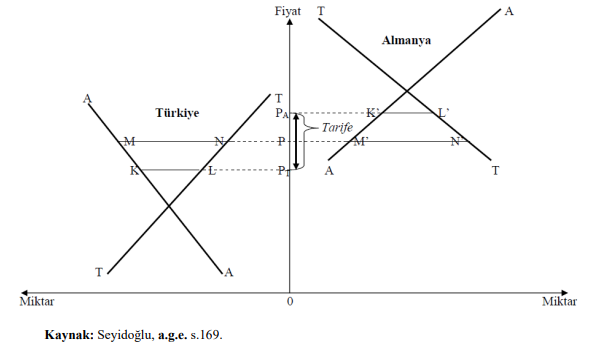 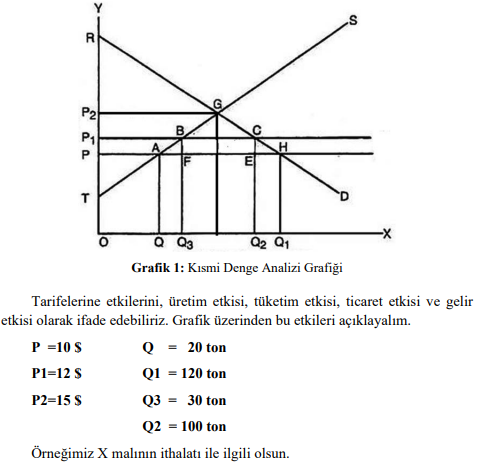 Örnek
X malının P fiyat seviyesine yani kilosu 10$ iken, yurt içi üretimi (ya da arzı) Q= 20 tondur. Bu malın talebi (tüketimi) ise Q1= 120 tondur. X malının talebi 120 ton ve arzı yani yurt içi üretimi 20 ton olunca arz ve talep arasındaki 100 tonluk açık ithalat yapılarak kapatılmaktadır. Devlet ithalatı azaltmak ve yurt içi üretimi teşvik etmek için ithalata %20 vergi koymaya karar vermiştir. Buna göre vergi artışı ile beraber X malının fiyatı P=10 $’dan P1=12 $’a çıkmıştır.
Bu noktada konulan vergi ithal malının fiyatını arttırmış bir taraftan tüketim azalırken diğer taraftan artan ithal malın fiyatı nedeniyle yurt içi üretim artma eğilimine girmiştir. X malının ithal fiyatının artması neticesinde malın talebi Q2=100 ton seviyesine gerilemiş, yurt içi üretim ise Q3=30 ton seviyesine çıkmıştır. Ancak, ithal malın fiyatının tarife sonucu artmasına rağmen hâlen ithal edilen miktar vardır. Bu miktar Q2-Q3= 100-30= 70 ton’dur. Daha önce 100 ton ithalat yapılırken vergi sonrası ithalat 70 tona gerilemiştir. Burada vergi sonrası ithalatın ne kadar düşeceği ülkeden ülkeye değişebilir. Çünkü her ülkede ithalat talep elastikiyeti farklıdır. Eğer gelişmiş zengin bir ülkeden bahsediyorsak burada insanların alım gücü yüksek olduğu için malların fiyatlarındaki artışa karşın ithalat oranları çok fazla düşmeyebilir. Buna ithalatın talep elastikiyetinin düşük olması diyoruz. Yani, talebin fiyat karşısındaki duyarlılığının zayıf olması.
Aksine, gelişmekte olan veya az gelişmiş bir ülkede insanların alım gücü zengin ülkelere göre çok daha düşüktür ve bu tip ülkelerde fiyat artışlarına karşı duyarlılık çok daha fazladır. Yani, talep elastikiyeti yüksektir. Fiyat yükseldiği zaman hemen ve büyük miktarda talep azalışı olur. 

Yukarıdaki örneğimize dönecek olursak; vergi artışına rağmen hâlen önemli bir miktar ithal edildiğini görüyoruz. Hâlen 100 ton X malı ithal edilmektedir. Devlet ithalatı daha da kısmak isterse vergi oranlarını bir kez daha yükseltebilir. Örneğimizde ikinci kez yükseltilen vergi oranları neticesinde fiyatın 15 $’a çıktığını görüyoruz. Bu nokta, hem yurt içi üretimin daha da arttığı ve talebin de yine azaldığı ve ithalatın artık yapılmadığı, yurt içi üretimin, tüketimi karşıladığı bir noktadır. Fiyatın P2’ye çıktığı G noktasında artık ithalat yapılmamaktadır. Şimdi etkileri başlıklar altında yazalım.
Üretim Etkisi: X malının ithalatına devlet tarafından konulan tarife sonucu malın fiyatı P=10 $’dan P1=12 $ seviyesine yükselmiştir. X malının fiyatındaki bu artış tüketim miktarını azaltırken yurt içi üretimin artmasını teşvik etmiş. Yurt içi üretim Q=20 ton seviyesinden Q3=30 ton seviyesine çıkmıştır. İşte yaşanan bu üretim artışına üretim etkisi diyoruz. 

Tüketim Etkisi: X malının fiyatındaki artış toplam talebi diğer bir deyişle tüketimi azaltmıştır. Bir malın fiyatındaki artış az ya da çok malın talebini olumsuz yönde etkiler. X malının talebinin düşmesine tüketim etkisi diyoruz.
Gelir Etkisi: Devletler kendi üreticilerini dış rekabetten korumak için ithalata vergi koyabilirler. İthalata konulan vergi hem ithal malına olan talebi azaltır hem de yurt içi üretimi arttırır. Ancak bunun yanında konulan vergi devletin gelirlerini arttırır. Gelir artışını grafikte BCEF alanı olarak görebiliriz. Bu alan bize devletin elde ettiği geliri göstermektedir. Rakamlarla ifade etmek gerekirse, devlet fiyatı 10$’dan 12$’a çıkarmış kg başına 2 $ vergi almıştır. Fiyatın P2 seviyesine çıktığı noktada hâlen 70 ton ithalat yapılmaktadır. Buna göre devletin geliri 70.000 kg * 2 $= 140.000 $’dır.
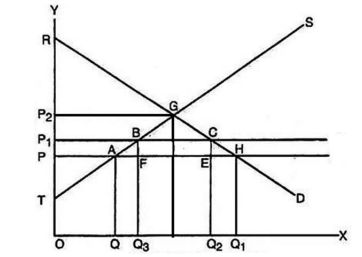 Ticaret Etkisi: X malına konulan vergi fiyatı arttırmış ve ithalatı kısmıştır. Yerli üretici üretim artışı sağlamış buna karşın toplam talep ve tüketim düşmüştür. Üretimin artması ve tüketimin düşmesini ticaret etkisi olarak ifade edebiliriz. 

Dış Denge ve İstihdam Etkisi: Devletin X malına ilave vergi getirmesi yurt içi üretimin artmasına neden olurken artan üretim yeni istihdam imkânları yaratacaktır. Buna ilave olarak vergi koyan ülkede dış ticaret açığı varsa ithalatın azalması ile dış ticaret açığı da azalacaktır.
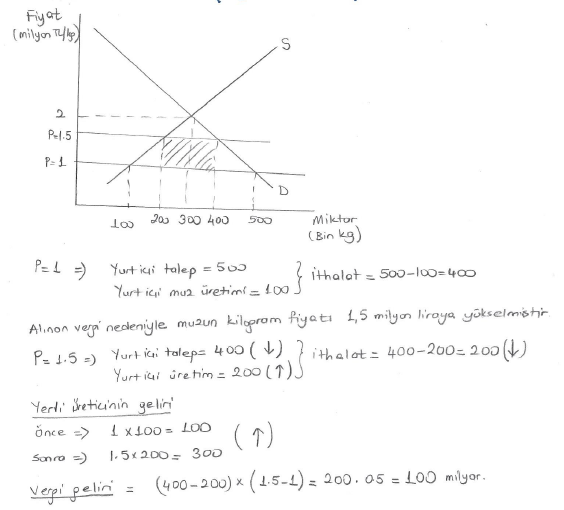 Örnek:
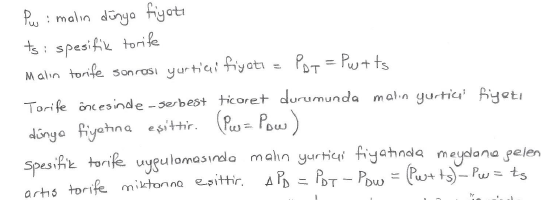 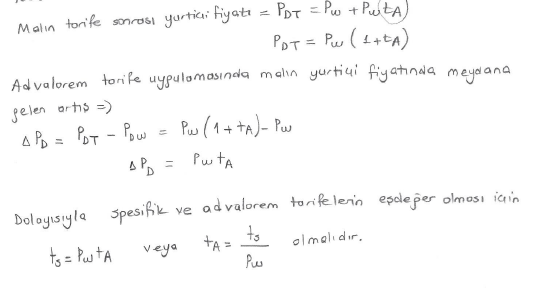 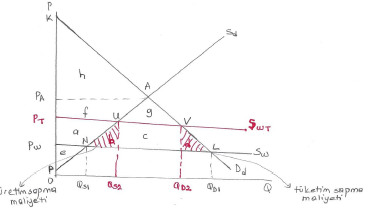 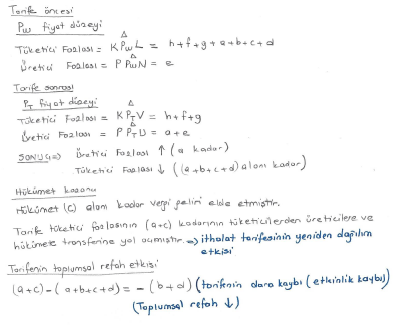 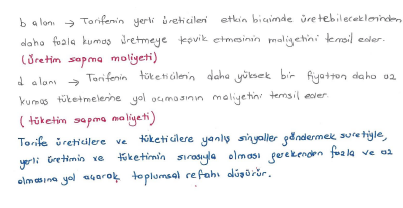 TARİFE DIŞI TİCARET POLİTİKASI ARAÇLARI
Gümrük tarifelerinden başka, serbest ticaret akımlarına müdahale amacıyla kullanılan araçların tümüne tarife dışı araçlar (non-tariff barriers) denir. 

Tarife dışı önlemler en genel biçimde tarife önlemleri haricinde kalan, ticareti kısıtlayan ya da ticarette sapmalara neden olan önlemler olarak tanımlanabilmektedir (Elitaş ve Şeker, 2017, s. 57). Tarife dışı önlemlerini en önemlisi kotalardır. Bunun dışında gönüllü ihracat kısıtlamaları, damping ve ihracat destekler de tarife dışı önlemlere örnek olarak gösterilebilir.
Tarife Dışı Önlemler
Miktar Kısıtlamaları
Mali Nitelikli Tarife Dışı Önlemler
Ticarette İdari ve Teknik Engeller
Miktar Kısıtlamaları
İthalat Yasakları (import prohibitions)
Ambargo (embargo)
Kota (quotas)
Tarife Kotaları (tariff quotas) 
Gönüllü İhracat Kısıtlamaları (voluntary export restrictions)
Pazar Payını Düzenleme anlaşmaları (orderly marketing agreements)
I- MİKTAR KISITLAMALARI1- İthalat Kotaları
Hükümetlerin ithal edilecek mal hacmi üzerine fiziki miktar veya değer olarak koyduğu sınırlandırmalara kota denir. İthal kotaları yurtiçi tarım veya sanayi kesimini korumak ya da ödemeler bilançosu açıklarını kapatmak gibi nedenlerle kullanılır. 
	Gümrük tarifeleri ile ithalatı istedikleri kadar azaltamayan hükümetler kotalara başvurabilirler. Gümrük tarifeleri ile kısmen azalan ithalat kotalar ile tamamen veya belli miktarların ülkeye girişinin serbest bırakılmasıyla önemli ölçüde azaltılabilir. Bilhassa, ciddi dış ticaret açığı veren ülkeler dış dengeyi sağlamak için kota uygulamasına gidebilirler.
Üç farklı kota türü vardır:
Global Kota : Hükümet sadece ithal mal hacmini belirler, ithalatın hangi ülkeden ve kimler tarafından yapılacağına karışmaz
Tahsisli İthal Kotası : Lisans sistemi uygulanır. Lisans kotaya tabi mallardan belirli miktar ithal edebilmek için ithalatçıya verilen özel izin belgesidir.
Gümrük Tarife Kotaları : İkili tarife sistemi uygulanarak kotalar yumuşatılır. Belirli miktarda mal yürürlükteki gümrük tarifesinden ithal edilirken bu miktar dolduğunda tarifeler yükseltilir.
İthalat Kotası
İthal edilmesi muhtemel malların miktarına konan sınırlamadır. 
Bu kısıtlama, çoğunlukla, lisans veya kota hakları ile güçlendirilir.  
Kota uygulamak, ithalat fiyatını yükseltir. Çünkü yerli tüketicilerin talebi ithalat arz miktarını aşacaktır. 
İthalatı kısıtlamak üzere tarife yerine kota uygulandığında, hükümet de herhangi bir gelir elde edemez. Bunun yerine, yükselen fiyatlar kota lisans haklarını ellerinde bulunduranlara kazanç sağlar. Bu ilave gelirlere kota rantı adı verilir.
İthalat kotaları, bir malın ülkeye girişinin fiziki miktar veya değer olarak sınırlandırılmasını ifade eder. Burada devletin tarifelerde olduğu gibi gelir elde etmesi, ancak ithalat lisanslarını yüksek fiyat veren imtiyazlı şirketlere vermesiyle mümkün olabilir. Sınırlamanın nasıl gerçekleşeceği de yine hükûmetin aldığı karara bağlıdır. 
	Kotalar iç piyasada fiyatı yükseltici etki yapar; bu ise o malın piyasadaki talep esnekliğine bağlıdır. Ancak bu yöntemin rüşvet, kaçakçılık gibi yasal olmayan yöntemleri özendirmesi ve bürokrasiyi artırması gibi etkileri de söz konusu olabilmektedir. 
	Herhangi bir ürüne getirilen kotanın o ürünün piyasasında bir değişikliğe neden olması için ithalata izin verilen miktarın o piyasadaki talep miktarından daha düşük olması gerekmektedir.
Korumacı politika izlemek isteyen hükümetlerin tarife yerine kotayı tercih etmelerinin birçok nedeni olabilir. Bunlardan birisi kotanın tarifeye göre çok daha katı olmasıdır. Bir ürüne tarife konulduğunda o ürünün piyasaya girişinin istenilen oranda engellenmiş olduğu görüşü her zaman doğru değildir. Çünkü o ürünün ihracatçıları fiyat indirimine giderlerse ya da kota uygulayan ülkede çok fazla talep artışı olursa tarifenin ticareti engelleyici niteliği ortadan kalkmış olabilir. Günümüzde ise kota uygulamalarının artık pek yaygın olmadığı, onun yerine ticarette teknik engeller gibi yeni tarife dışı koruma önlemlerinin yaygınlaştığı bilinmektedir.
İthal yasakları söz konusu olduğunda ise bir malın ülkeye girişi tamamen engellenir. Bunun ekonomik nedenleri olabileceği gibi ülkeler arası siyasi ilişkiler de böyle bir uygulamaya gidilmesine neden olabilir. Bu uygulamanın ekonomik nedenlerinin başında yurt içi sanayiyi dış piyasalardan koruma arzusu yer alır (Alagöz ve Ceylan, 2015).
I- MİKTAR KISITLAMALARIa. İthalat Kotalarının Ekonomik Etkileri
Kota konulmadan önce

	Serbest dünya fiyatı P1, 
	Yurtiçi tüketim OL,
	Yurtiçi üretim OE,
	İthalat EL

Hükümetin  MN miktar kota koyduğunu kabul edelim. MN miktar kota P1P2 kadar gümrük vergisinin karşılığıdır.

	Yurtiçi fiyatı OP2,      (artar)
	Yurtiçi tüketim OK,   (azalır)
	Yurtiçi üretim OF,      (artar)
	İthalat FK                   (azalır)
Fiyat
D
S
P3
KOTA
M
N
P2
a
d
C
Kıtlık rantı
b
P1
D
S
O
E
F
K
L
Miktar
Grafik 1: İthal Kotalarının Etkileri
Kotalar  toplam 5 etkiye sahiptir.

a) Üretim Etkisi
	üretim kaybı a üçgeninin alanı
b) Tüketim Etkisi
	tüketim kaybı b üçgeninin alanı	
c) Dış Ticaret Etkisi
	a+b alanın toplamı
e) Bölüşüm Etkisi
	d alanına 
d) Kıtlık Rantı
	c alanına
Fiyat
D
S
P3
KOTA
M
N
P2
a
d
C
Kıtlık rantı
b
P1
D
S
O
E
F
K
L
Miktar
Grafik 1: İthal Kotalarının Etkileri
Kotalarla gümrük vergilerinin etkileri arasında önemli bir fark mevcuttur. Gümrük vergilerinde c alanı bütçe gelirlerini gösterir. Kotalar, yabancı malın arzı kısıtlandığından ithalatçı ülkedeki fiyatını aşırı biçimde yükseltir. Bu nedenle ortaya çıkan kârlar c alanı ile ifade edilir ve kıtlık rantını gösterir.
Fiyat
D
S
P3
KOTA
M
N
P2
a
d
C
Kıtlık rantı
b
P1
D
S
O
E
F
K
L
Miktar
Grafik 1: İthal Kotalarının Etkileri
Kıtlık rantı kimler tarafından paylaşılır?
1- İthalatçılar (Genellikle)
2- İhracatçılar (karşı ülkedeki ihracatçılar malın dış piyasası üzerinde tam bir denetime sahipse)
3- Hazine (Hükümetin açık artırma ile satması durumunda)
Fiyat
D
S
P3
KOTA
M
N
P2
a
d
C
Kıtlık rantı
b
P1
D
S
O
E
F
K
L
Miktar
Grafik 1: İthal Kotalarının Etkileri
Gümrük Tarifelerinin İthalat Kotaları ile Karşılaştırılması
Kotaya tabi bir malın ithalatını izin verilenin üzerinde artırma olanağı yoktur. Gümrük tarifelerinde ise yüksek fiyattan da olsa talep artırılabilir.
Kotalar ve çok yüksek gümrük tarifeleri mal kaçakçılığını ve karaborsayı özendirebilir. 
Kotalarda saydamlık yoktur. Uygulanması ve denetimi yoğun bürokratik faaliyeti gerektirir
Kotadan pay almak düşüncesiyle rüşvet ve yolsuzluklar meydana gelebilir.
Kota ile aynı üretim, tüketim, ithalat ve refah etkisine neden olan tarife uygulamasına eşdeğer tarife veya kotanın zımni tarifesi denir. 

Kota uygulamalarının; ithal malların miktarını azaltması durumundan dolayı kaçakçılık ve karaborsacılığa neden olma ihtimali vardır. Ancak ithalat kotaları, gümrük tarifelerine göre daha etkindir. 

Kotalar tarifelere göre çok daha katı uygulamalardır. Gümrük tarifelerinde malın iç piyasadaki satış fiyatı, dış piyasa fiyatı ile gümrük tarifesi toplamından yüksek değildir. Kotalarda ise iç satış fiyatının üst sınırı belli değildir. Bu iç talep esnekliğine bağlıdır. 

Kotalarda saydamlık yoktur. Kotadan pay almak, özellikle bu mal iç piyasada yoğun biçimde talep edilen türden bir mal ise, önemli bir ayrıcalık doğurur. Bu da gelir dağılımını bozar.
I- MİKTAR KISITLAMALARI2-İthal Yasakları
İthal Yasakları aşağıda belirtilen nedenlerden dolayı konulabilir.

Ekonomi için önemsiz veya lüks sayılan malların ithaline izin verilmeyerek kıt döviz kaynaklarından tasarruf sağlamak
Yerli sanayi dış rekabetten tam olarak korumak
Dış açıkların kapanmasına katkı sağlamak
Halk sağlığına, genel ahlâk kurallarına ve kamu düzenine zararlı malların ülkeye girişinin önlenmesi
İthalat yasakları, dış ticarette koruma nedenlerinin çok radikal bir şekilde uygulanmasıdır. 
İthalat yasakları ile malın ülkeye girişi tamamen engellenir. Ayrıca halk sağlığı, genel ahlak ve kamu düzeni gibi ekonomik olmayan nedenlerle de ithalat yasakları konulabilir. 
Yasaklamalar, bir firma ya da ülkeye yönelik değilse global kota olarak adlandırılır.
I- MİKTAR KISITLAMALARI3- Döviz Kontrolü
Döviz kontrolü, ülkelerin yabancı paralar ile gerçekleştirilen bankacılık işlemleri ve borsa arbitrajları gibi işlemlerin kamu otoritelerince denetlenmesidir. 
Dar anlamdaki bu denetleme işlemleri, günümüzde gelişmiş ülkelerde uygulanır. Serbest döviz piyasası yoktur. 
Geniş anlamda döviz kontrolü; ülkelerin iktisat politikaları kapsamında yabancı paraların değerinin kamu otoritelerince belirlenmesi, döviz alış ve satışları ile bu işlemler için uygulanan komisyon miktarları, görünmeyen işlemlere getirilen miktar kısıtlamaları, yabancı paraları bulundurma hakkının sade kamu otoritelerinde veya kamu otoritelerinin izninin olduğu alanlarda olmasının yanında, blokaj ve ödeme anlaşmalarını dahi içeren oldukça kapsamlı bir denetleme şeklidir.
Döviz kontrol sisteminde dövizler, lisansa bağlı olarak tahsis edildiği için uluslararası ticarette karşılaştırmalı üstünlüklerden tamamen uzaklaşılır. 
Yurt dışından döviz geliri elde edenler, belirli bir süre içinde Merkez Bankası’nda döviz bozdurmak zorundadır. 
Merkez Bankasından döviz satın alabilmek için önce yetkili makamlardan, ödeme türü ve miktarı konusunda bir izin (lisans) almak gerekir
I- MİKTAR KISITLAMALARI4-Çoklu Kur Sistemi
Çoklu kur sistemleri çeşitli mal ve hizmetlerin ticaretine farklı kurların uygulanması biçimindedir. 
Bazı malların ticaretine yüksek döviz kuru uygulanarak ithalatı engellenmiş, ihracatı yasaklanmış olur. 
En basit şekli ikili kur sistemidir. 
Biri düşük düzeyde tutulan resmi kur (ithalatta zorunlu tüketim maddeleri, hammaddeler, ara ve yatırım malları, ihracatta dış piyasaya sürümünde sorunla karşılaşılmayan tarım ürünleri için)
Diğeri serbest piyasada oluşan ve değeri yüksek tutulan serbest piyasa kuru (lüks mallar ve ihracı özendirilmek istenen sanayi ürünleri için)
Bazı ülkeler, üretiminde tekelci oldukları  veya yüksek karşılaştırmalı üstünlüğe sahip oldukları ihraç mallarını da düşük resmi kur listesine koyarlar. Böylece yabancı para cinsinden bu malların fiyatı yükselir ve değişen ticaret hadlerinden ülke yararlanır.
II- YENİ KORUMACILIK VE ÖTEKİ TARİFE DIŞI ARAÇLAR
1- Gönüllü İhracat Kısıtlamaları
Genellikle ithalatçı durumundaki bir sanayi ülkesi ile ihracatçı durumunda ve çoğunlukla emeğe dayalı bir az gelişmiş ülke arasında yapılan anlaşma sonunda, ihracat üzerine konulan bir kota niteliğindedir. 
En çok uygulandığı sektör tekstil ve hazır giyimdir.
Tarife dışı engellerin en önemlilerinden biri gönüllü ihracat kısıtlamasıdır. Gönüllü ihracat kısıtlaması, ilgili ülkenin ihracat malı üzerine koyduğu bir çeşit özel kotadır. Gönüllü ihracat kısıtlaması, uluslararası ticareti kısıtlama anlaşması çerçevesinde ithalatçı bir ülke ithalatını yaptığı bir malın ihracatçısı konumunda olan diğer ülkenin gönüllü olarak ihracatını kısıtlamasını teşvik eder. Diğer bir deyişle, söz konusu malın ithalatçı ülkenin pazarına girmesinin ihracatçı ülke tarafından gönüllü olarak azaltılması veya sınırlandırılmasıdır. Örneğin, 1935- 1936 yıllarında Amerika ve Japonya’daki tekstil üreticileri arasında yapılan anlaşma ile Japon tekstli ihracatçılarının Amerika’ya mal satmaları sınırlandırılmıştır (tarafların karşılıklı anlaşmalarına dayandırılarak) (Tunç, 2014).
Burada amaç, ithalatçı ülkenin belirli bir nedensellik ve gereksinimler çerçevesinde ihracat yapmak isteyen işletmeleri engellemesidir. Bu işlem belirli bir miktar sınırlaması olarak yapılabileceği gibi gümrük merkezlerinde ithal ürünlerin maliyetini arttırıcı tedbirler almak gibi de olabilir; çünkü bunu yapmanın en önemli nedeni, ihracatçı işletmenin çok önemli maliyet üstünlükleri olması veya ürünü konuk ülkede piyasa dengesini kendi lehine bozmak için maliyetine eşit ya da daha düşük fiyatlara satılabilmesi olabilir.
Kota ya da gönüllü olarak uygulanan ihracat kısıtlamaları sadece yerel sanayi dallarını, üretim ve istihdam olanakları korumak ve iyileştirmek için değil, farklı nedenlerle de uygulanabilir. Örneğin, bir ülkenin gelecekte müzakere edebileceği olası yeni ekonomik ve ticari anlaşmalar için elinde koz bulundurması sebebi ile bu tür uygulamalar yapması olasıdır. Ayrıca bu tarz uygulamalar ile hem yerel üreticin rekabet gücü korunur, hem de yerel kaynakların çabuk tükenmesi engellenmiş olur (Gökmen, 2013).
II- YENİ KORUMACILIK VE ÖTEKİ TARİFE DIŞI ARAÇLAR2- Sağlık, Güvenlik ve Çevre Standartları, İdari Düzenlemeler, Kamu İhaleleri
Sağlık, Güvenlik ve Çevre Standartları:
Genellikle ürünlerle ilgili ulusal standartlar geliştirilerek ithal edilecek malların bu standartları taşıması şartı aranır. Standartlara uymayan malların ülkeye girişine izin verilmez. 
İdari ve Teknik Engeller yoluyla kısıtlamalar: 
-  Bütün ülkelerde, vatandaşların sağlık ve güvenliğini ya da çevreyi korumak gibi amaçlarla, hükümetlerin çıkardıkları, çok sayıda idari yönerge ve kural vardır. Söz konusu idari uygulamalar ilgili oldukları ürünlerin dış ticaretini engelleyebilirler.
Kamu Kurumlarının Satın Alma Politikaları: Yurt İçi Katkı Zorunluluğu (Local Content Requirements)
	Çıkartılan yasalarla, kamu kurumları ve yerel yönetimlerin satın alacakları mallarda belli miktar veya değerde yerli katkı bulunması zorunluluğu getirilir. (Örneğin bir otobüsün %75 inin yerli parçalardan imal edilmiş olması veya değerinin %75inin yerli üretim olması). Böylece yasa kapsamındaki kurumların ithal mal kullanması engellenmiş olur.  Örneğin ABD’de “Buy America Act” kamu kurumlarını Amerikan malı satın almaya zorunlu kılmaktadır. Bu yasanın tarifine göre bir malın Amerikan malı sayılabilmesi için en az %51 yerli katkı bulunması gerekmektedir. Bu düzenlemeler çoğu zaman dış ticareti engelleyen görünmez engeller olarak adlandırılmaktadır.
Görünmez Engeller 

Küreselleşme ile birlikte ülkeler arasındaki ilişkiler, günümüz koşullarında uluslararası ilişkilerle paralel bir seyir izlemektedir. Bu bağlamda dış ticaret konusunda ülkeler, ulusal düzenlemeler yaparken mutlaka uluslararası mali ve ekonomik kuruluşları ve diğer ülkelerle yapmış oldukları anlaşmaları dikkate almak zorundadırlar. 
Nitekim uluslararası anlaşmalar, kanunlar düzeyinde hukuki norm olarak değerlendirilir. Bu durumda ülkeler, gerek diğer ülkelerle yapmış oldukları anlaşmalarca gerekse de üye veya taraf oldukları uluslararası kuruluşlarca dış ticareti serbestleştirme taahhütlerinde bulunmuşlardır.
Tarifeler ve Ticaret Genel Anlaşması (GATT), Dünya Ticaret Örgütü -WTO (1995’den itibaren GATT’ın devamı niteliğindedir), bu kuruluşların başında gelmektedir. 
Ülkelerin bu taahhütler yüzünden tarife ve miktar kısıtlamalarına gidemedikleri durumda dış ticareti (ithalat) kısıtlamak amacıyla ithal edilen mallara yönelik kalite, sağlık, güvenlik ve çevre gibi standartlar getirerek söz konusu kurumlara ve anlaşmalara görünmeden (yasal yükümlülükleri ihlal etmeden) ithalatı caydırmalarına görünmez engeller denilmektedir.
III- SÜBVANSİYONLARIII.1- İhracat Sübvansiyonları
Devlet dış ticarete ithalatın kısıtlanması amacının dışında ihracatın özendirilmesi amacıyla da müdahale edebilir. Bu nedenle
Vergi iadesi
Dolaysız prim ödemesi
İhracat kesimine düşük faizli kredi
Malın ithalatını yapacak firmalara düşük faizli kredi verilmesi
İhracat kesimine ucuz girdi sağlanması
gibi yöntemlere başvurur.

 İhracat sübvansiyonlarının döviz gelirleri üzerine birbirine ters iki etkisi vardır.
Sübvansiyonlar ihracat ürünlerini yabancı para cinsinden ucuzlatması ve ticaret hadlerinin ülke aleyhine dönmesi
İhraç mallarının talep esnekliğinin yüksek olması durumunda ise ülkenin toplam döviz gelirlerinin artması
III- SÜBVANSİYONLARIII.1- İhracat Sübvansiyonları
Fiyat
Türkiye’nin ABD’ye olan tekstil ihracatını ele alalım. Dolar fiyatları karşısında Türkiye’nin tekstil arz eğrisi SS, ABD’nin tekstil talebi DD olsun.

Denge E noktasındadır. Türkiye P0 fiyatından OM miktar tekstil ihraç eder. OP0EM alanı ölçüsünde döviz geliri elde eder.
S
D
S’
E
P0
F
P1
S
D
S’
O
M
N
Dolar Miktarı
Grafik 5: İhracat Sübvansiyonları
Hükümetin ihracatı özendirmek için ihracatçıya sübvansiyonlar sağlayarak tekstil arz eğrisini S’S’ biçiminde sağa kaydırdığını varsayalım. 

Sübvansiyondan sonra (bir dolar karşılığında daha fazla TL geliri elde edildiğinden) dolar cinsinden fiyatlar P1’e düşer. İhracat hacmi ON düzeyine çıkar ve toplam döviz geliri ONFP1 alanına eşittir.
Fiyat
S
D
S’
E
P0
F
P1
S
D
S’
O
M
N
Dolar Miktarı
Grafik 5: İhracat Sübvansiyonları
Sübvansiyonun ihracat gelirini artırıp artırmadığı; ihraç malının dolar fiyatındaki düşmeyle birlikte, ithalatçı ülke talep eğrisinin esnekliğine bağlıdır. Talep esnekliği ne kadar yüksek ise döviz gelirindeki artma olasılığı o kadar yüksektir.
Sübvansiyonlar iç tüketiciyi olumsuz yönde etkiler.
İhracat sübvansiyonları, ithalatçı ülke açısından bir damping niteliğindedir. O bakımdan dünya kamuoyu sübvansiyonlu ihracata duyarlıdır ve GATT çerçevesinde yasaklanmıştır.
Fiyat
S
D
S’
E
P0
F
P1
S
D
S’
O
M
N
Dolar Miktarı
Grafik 5: İhracat Sübvansiyonları
III- SÜBVANSİYONLARIII.2- İç Piyasaya Dönük Endüstrilere Sübvansiyonlar
İthalata rakip endüstrileri korumak amacıyla bu tür sübvansiyonlara başvurulur. 

Gümrük tarifeler, kotalar ve fark giderici vergilerden farklı olarak sübvansiyonla korunan bir mal, yurtiçinde serbest dünya fiyatlarından satılır. Dolaysız sübvansiyon durumunda hükümet, yerli üreticiye serbest dünya fiyatı ile bunun üzerinde kalan maliyet arasındaki fark ölçüsünde hazineden bir ödemede bulunur.
TL Fiyatı
S
S’
D
Sübvansiyon
H
G
F
E
6 TL
A
B
M
5 TL
C
D
S
S’
O
100
120
160
190
Miktar
Grafik 6: İç Piyasaya Yönelik Üretime Sübvansiyon
İhracat destekleri ihracatçıya yapılan doğrudan ödemelerdir. Bunlar, ihracatçıya tanınan vergi indirimi ayrıcalığı, ihracatçıya yapılan borç destekleri, düşük faizli kredi verme şeklinde olabilir. İhracat destekleri damping biçiminde uygulanabilir. Aslında ihracat destekleri uluslararası anlaşmalarda illegal olarak değerlendirilir. Çünkü birçok ülke arasında haksız rekabete yol açarak piyasa mekanizmasının aksamasına neden olur. Örneğin Avrupa Birliği’nde buğday fiyatına uygulanan ihracat desteği, uluslararası buğday piyasasında diğer buğday üreticilerinin haksız rekabete uğramasına yol açmaktadır. Yani destekli Avrupa Topluluğu buğdayı uluslararası piyasada diğer üreticilere karşı fiyat avantajı sağlamış olmaktadır (Tunç, 2014, s. 131).
Bu haksız uygulamaya karşı ülkeler kendi üreticilerini korumak ve ithalatı azaltmak için sübvansiyon uygulayan ülkelere karşı telafi edici vergileri uygulayarak karşı önlemler alabilirler. Telafi edici vergiler, ithalatçı ülke tarafından konulan bir vergi olup anti-damping vergisine benzemektedir. İthalatçı ülke, ihracatçı ülkenin uyguladığı sübvansiyonlar dolayısıyla mallarının düşük fiyattan yurt içi piyasasına sokulduğu ve bunun iç piyasayı ve ulusal sanayileri bozduğu sonucuna varmışsa, karşı önlem olarak telafi edici bir gümrük vergisi koyabilir. GATT Anlaşması'nda üye ülkelere, ihracatçı ülkelerin uyguladıkları aşırı sübvansiyonlar karşısında telafi edici vergi koyma olanağı tanınmıştır (www.ticaretonlemleri.com, 2020)
KISA NOT

İhracat sübvansiyonları: Devlet; ihracatı teşvik etmek amacıyla vergi iadesi, düşük faizli kredi gibi yöntemlerle ihracatçı firmaya ulusal para cinsinden daha fazla ödeme yapılmasını veya ihracatçı firmanın birim üretim maliyetlerinin düşürülmesini sağlayarak ihracat faaliyetlerini teşvik edebilir. 

İç Piyasaya Dönük Endüstrilere Sübvansiyon: İthalata rakip olan sanayileri korumak amacıyla verilen sübvansiyonlardır. Sübvansiyonla korunan bir mal, yurt içinde serbest dünya fiyatlarından satılırken devlet, yurt içinde üretim yapan yerli firmaya serbest dünya fiyatı ile dünya fiyatını aşan maliyet arasındaki fark kadar ödemede bulunur.
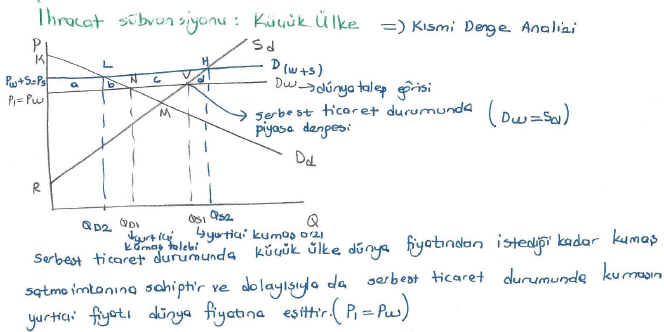 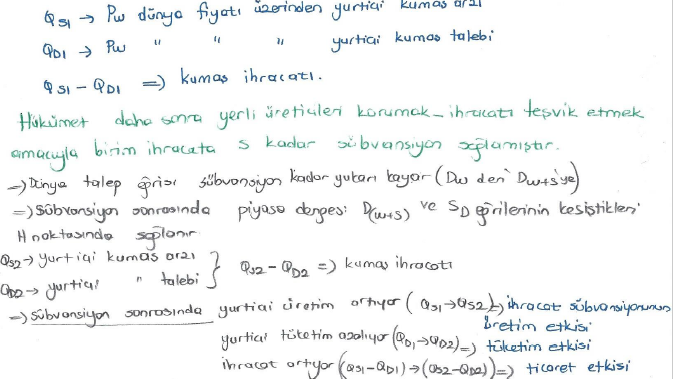 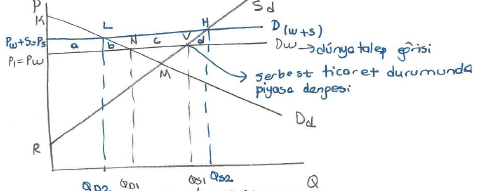 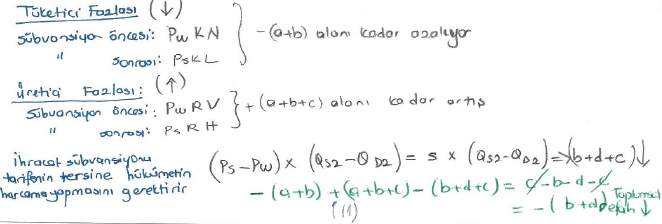 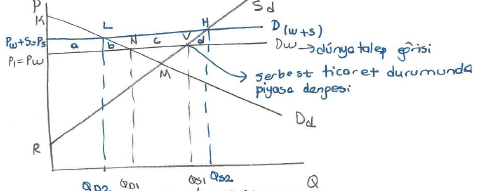 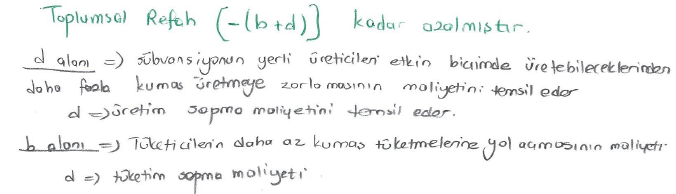 IV- İTHALAT VE İHRACAT VERGİLERİIV.1- İthalatta Fark Giderici Vergiler
İthalata rekabet eden yerli endüstrileri ve özellikle tarım kesimini korumak için başvurulan uygulamalardan birisidir. 

Doğurdu sonuçlar bakımından ithal kotalarına benzer.

Hükümetler korumak istedikleri sektördeki üreticiler için yüksek iç fiyatlar belirler. 

Bunlar minimum ithal fiyatını oluşturur. İç piyasada bu yüksek fiyatları geçerli kılmak için fark giderici vergiler kullanılır.
TL Fiyatı
S
D
E
P1
Fark Giderici
Vergiler
Pd
D
S
O
M
Miktar
Grafik 7: Fark Giderici Vergiler
IV- İTHALAT VE İHRACAT VERGİLERİIV.2- İhracat Vergileri
Malın ihracatından çeşitli isimlerle alınan vergilerdir. İhracatı sınırlandırmaya yöneliktir.
İhracattan vergi alınması
Hazineye gelir sağlamak 
Hammaddelerin yurtiçinde işlenmelerini özendirmek
Doğal hammaddelerin arzını korumak
Ticaret hadlerini ülke lehine döndürmek 
	gibi nedenlerle olabilir.
V. MONOPOLLER VE KARTELLER
İhracat çoğu kez değişik ölçüde monopol gücüne sahip büyük firmalar tarafından yapılmaktadır. Monopolcü firmanın karını artırabilmek için başvurabileceği yollardan biri de fiyat farklılaştırmasıdır.
V. MONOPOLLER VE KARTELLER1. İhracat Monopolleri ve Damping
İhracat endüstrisindeki bir büyük firmanın malını dış piyasada, iç piyasadan daha düşük bir fiyata satmasına damping adı verilir.
Malın dış piyasada, iç piyasadan daha pahalıya satılması ise ters damping denir.
Genellikle en fazla karşılaşılan damping örnekleri şunlardır:
İhracatçı firma var olan stoklarını eritmek için yapar,
Monopol olmaya çalışan firma global piyasada rakiplerini ortadan kaldırmak için aşırı fiyat düşürür. Buna yıkıcı damping denir.
Monopolcü firma devamlı surette düşük fiyattan satar çünkü bu şekilde azalan maliyetten yani ölçek ekonomilerinden faydalanıp karını artırmak ister. Buna uluslararası fiyat farkılaştırması denir. Her ülkenin talep yapısına göre fiyat ayarlaması yapılır. Mesela bir ülkede mala olan talep esnekse fiyat düşürülür sürümden kazanılır. Başka ülkede talep esnek değilse fiyat yükseltilir yine daha fazla ciro elde edilir.
Yıkıcı damping, bir şirketin uluslararası rakiplerini piyasadan silmek amacıyla yaptığı dampingtir.

Sürekli damping ise, bir firma piyasa payını maksimum kılabilmek için devamlı olarak yurtdışı piyasalarda ucuza mal satmaktadır.
Dampingi karakterize eden en önemli unsur, yurtdışına satışlarda ülke iç piyasasının altında bir fiyat farklılaştırmasına gidilmesidir. İktisadi açıdan fiyat farklılaştırması olması için; ya iki piyasanın birbirinden kesinlikle ayrılmış olması ya da fiyatlandırma stratejisinin ihracatçının karını maksimize etmesi sonucuna varılması gerekir.

Mevzuatımızda damping; Türkiye'ye ihraç edilen bir malın, aynı veya benzer bir malın normal değerinin altında bir fiyatla Türkiye'ye satılması olarak tanımlanmıştır.
V. MONOPOLLER VE KARTELLER1.a. Uluslararası Fiyat Farklılıkları ve Damping
İhracat endüstrisinde kurulu bulunan monopoller bazen iç ve dış piyasaları birbirinden ayırır. 
Monopolcünün, iki piyasayı birbirinden ayırmayı kârlı bulması ve her birine ayrı fiyatlar koymasına uluslararası fiyat farklılaştırması adı verilir. Dışarıda uygulanan fiyatın daha düşük olması ise damping niteliğini gösterir. Uluslararası fiyat faklılaştırmasının uygulanabilmesi için 2 koşul gereklidir.
İç ve dış piyasaların kesinlikle birbirinden ayrı olması gerekir.
Söz konusu malın değişik piyasalardaki talep esnekliğinin farklı olması gerekir
Fiyat
Yerli Piyasada
Talep (ortalama gelir) Di, marjinal gelir MRi

Dış Piyasada
Talep (ortalama gelir) Dd, marjinal gelir MRd

Marjinal maliyetler sabit varsayılarak MC doğrusu ile gösterilir.

Yabancı talep eğrisinin (Dd), iç talep eğrisinden  (Di) daha esnek olması önemlidir.
Pi
L
K
Pd
M
M
MC
Dd
MRd
MRi
Di
Mi
Md
Dış Piyasada Miktar
o
Dış Piyasada Miktar
Grafik 4: Uluslararası Fiyat farklılaştırması
Yabancı ülkede monopolcünün sattığı mala karşı çok sayıda ikame malı bulunabileceğinden, monopolcü fiyatı aşırı ölçüde yükseltilirse, tüketiciler ikame mallarına yönelme imkanına sahiptir.
Fiyat
Pi
L
K
Pd
M
N
MC
Dd
MRd
MRi
Di
Mi
Md
Dış Piyasada Miktar
o
Dış Piyasada Miktar
Grafik 4: Uluslararası Fiyat farklılaştırması
Bu koşullar altında firma marjinal maliyetle marjinal geliri eşitleyen yerli piyasada M ve dış piyasada N noktasında en yüksek kârı elde etmiş olur.

Yerli piyasada Pi fiyatından OMi, dış piyasada Pd fiyatından OMd kadar mal satılır.

Bir piyasada talep esnekliği ne derece yüksek ise o piyasada uygulanan fiyatlar o derece düşük olur.
Uluslararası fiyat farklılaştırması ticarette “haksız rekabet” uygulamasıdır. İç piyasasında damping yapılan ülkelerin üreticileri büyük zarara uğrarlar.
V. MONOPOLLER VE KARTELLER 1.b. Dampinge Karşı Hükümet Politikaları
Hükümetler yüksek anti damping vergileri veya telafi edici vergiler ile dampinge karşı önlem almaktadır.
Anti damping vergileri GATT sözleşmelerinde 1964 yılından itibaren yer almaya başlamıştır. Bu düzenlemelere göre her ülkedeki anti damping soruşturmalarını yapmakla görevli kurumlar araştırmaları ve incelemeleri yapmaktadır.
V. MONOPOLLER VE KARTELLER 2- Karteller
Karteller benzer mal ve hizmetleri üreten firmaların fiyatları belirlemek, üretimi kısmak, piyasaları bölüşmek veya yeni teknolojilerin kullanımı sınırlandırmak amacıyla yaptıkları anlaşmalardır.
Bu anlaşmanın farklı ülkelere ait firmalar tarafından yapılması uluslararası kartelleri oluşturur.
Bir kartele girmeyi kabul eden firma ortak fiyat ve üretim politikasını belirlemelidir.
İdari ve Teknik Engeller
İdari Nitelikli Engeller (Administrative Barriers to Trade)
 * Gümrüklerdeki değerleme prosedürleri (custom valuation procedure)
 * İthalatın gözetimi (import surveillance)
 * İthalat lisansı (import license)
 * Menşe kuralları (rule of origins)
 * Sevk öncesi inceleme (pre-shipment inspection)

Teknik engeller
  * teknik düzenlemeler (regulations)
  * standartlar (standarts)
Diğer Ticaret Politikası Araçları
Bağlı Ticaret Yöntemleri
Serbest Bölgeler
Dış Ticaret Sermaye Şirketleri/Sektörel Dış Ticaret Şirketleri
Yurt İçi Katkı Zorunluluğu
Yabancı Sermaye
Döviz Kuru Politikası
Bağlı Ticaret 

Serbest dövizle yapılan ticarette, ticari faaliyet tek bir işlemle sonuçlandırılırken bağlı ticarette, bir ihracat işlemini bir ithalat işlemi izler. Bağlı ticaret, karşı ticaret olarak da adlandırılır. 

Bağlı ticaretin amaçları şunlardır; 
Döviz tasarrufu sağlamak, 
Dövizle satılamayan ve kalitesi düşük olan yerli malların ihracatını gerçekleştirebilmek, 
Yabancı sermaye yatırımları yoluyla büyük sanayi tesisleri kurmaktır.
Geleneksel bağlı ticaret yöntemleri; 
1. Takas, 
2. Kliring, 
3. Aktarmalı Ticaret, 
4. Uluslararası Ödeme Anlaşmalarıdır. 

Yeni Yöntemler; 
1. Karşı Satınalım İşlemleri, 
2. Geri Satınalım İşlemleri, 
3. Dengeleme (Offset) Anlaşmaları
4. Üçlü Ticaret (Switch) 
5. Barter 
6. Fason İmalat 
7. Leasing (Finansal Kiralama)
8. Factoring 
9. Forfaiting.
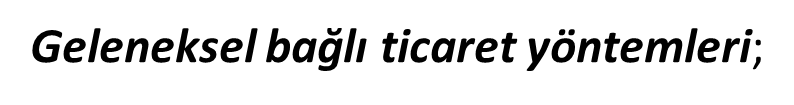 1. Takas 

Takas işleminde, bir ülkedeki ihracatçı bir firma, diğer bir ülkede faaliyet gösteren ithalatçı bir firmaya mal satmaktadır. Ancak sattığı malın karşılığında döviz değil ithalatçı firmadan mal satın alır. Buna iki yanlı takas da denir. 

Takas denilince genellikle iki taraflı takas anlaşılmaktadır. İki taraflı takas uluslararası ticarette bir çeşit trampa olup iki ayrı ülkedeki ihracatçı ve ithalatçılar arasında malın malla değişimi şeklinde yapılan ticaret şeklidir. 

Takasta ihracatçı ihraç ettiği mal bedeli kadar ithal hakkına sahiptir. Buna karşılık ithalatçı ithal ettiği mal kadar mal ihraç etmek zorundadır. Bu tip ticarette uluslararası bir trampa söz konusu olduğu için dış ticaret işlemleri konvertibl döviz kullanılmadan gerçekleşmektedir.
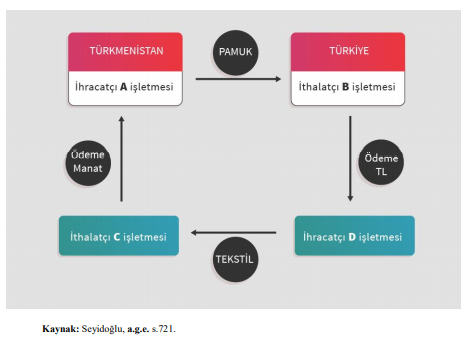 Şekilde Türkmenistan’daki A işletmesi, Türkiye’deki B işletmesine pamuk satmış, buna karşılık Türkmenistan’daki C işletmesi Türkiye’deki D işletmesinden tekstil makineleri satın almıştır. Bu durumda, döviz ödemeden dış ticaret işlemlerinin yapılabilmesi için Türkmenistan’daki A ve C işletmeleri ile Türkiye’deki B ve D işletmelerinin kendi aralarında anlaşması gerekir.
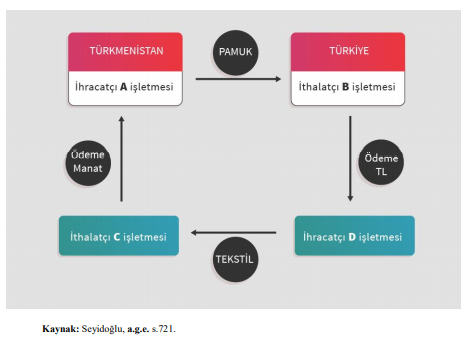 Anlaşma olursa, Türkmenistan’daki ihracatçı işletme A, ihracat bedelini kendi ülkesindeki C işletmesinden Manat olarak tahsil ederken Türkiye’deki B işletmesi ihracatçı D işletmesinin alacağını TL olarak öder. Eğer karşılıklı ithal ve ihraç değerleri birbirine eşit ise, döviz transferi olmadan dış ticaret gerçekleşmiş olur. Ülkeye bir döviz giriş veya çıkışı gerektirmemekle birlikte, takas yoluyla ticaret, ilgili ülke hükümetlerinin iznine tabidir. Hükümetler öncelikle serbest dövizle satılacak malların takas edilmesine izin vermemektedirler. Yani, takasa konu olan mallar daha çok serbest dövizle satışı güç olan mallardır.
2. Kliring 

Takas ile benzerdir. Kliring işleminin avantajı, Merkez Bankası veya kliring ofisi gibi kuruluşlar aracılığıyla firmalar arasındaki iletişimin sağlanması, sözleşme yapılması, hesapların tutulması ve denkleştirilmesi gibi işlemlerin yapılmasıdır. 

Kelime olarak denkleştirme anlamına gelen kliring, uluslararası ticarette malın malla değişimine dayanan, fakat takastan biraz daha geliştirilmiş bir yöntemdir. Burada ithalatçı ve ihracatçıların birbirlerini arayıp bulmak ve anlaşma yapmak gibi yollara başvurmalarına gerek yoktur. Çünkü bu sistemde karşılıklı olarak hesapları tutmak ve denkleştirmeyi sağlamak amacıyla görevlendirilen merkez bankası veya kliring ofisi gibi kuruluşlar vardır.
3. Aktarmalı Ticaret 

Switch trade olarak da adlandırılır. Eğer kliring işlemi, iki yanlı değil çok yanlı ise, hesapların dengelenmesi zordur. Eğer dengelenme gerçekleşmiyorsa ve alacaklı ülkelerin borçlu ülkelerden alacaklarını tahsil edebileceği uygun mallar da yoksa alacaklı ülkeler bu haklarını üçüncü bir ülkeye aktarır. Üçüncü ülkenin borçlu ülkelerden bu şekilde yapmış olduğu ithalat, aktarmalı ticarettir.
4. Uluslararası Ödeme Anlaşmaları 

Alacaklı ülke, alacak hakkını üçüncü bir ülkeye devredemiyorsa, bu durumda bloke hesap durumu ortaya çıkar ve uluslararası ödeme anlaşmaları yapılır. Böyle bir durumda, alacaklı ülke borçlu ülkeden satın alacağı malların bir bölümü için ödeme yapmayabilir. Bu durumda bunun yerine bloke hesaptaki alacaktan mahsup edilir.
Yeni Yöntemler:

1. Karşı Satınalım İşlemleri
Eğer satıcı, özel bir firma ve alıcı da yabancı bir devlet ise; ilk başta satıcı olan özel firma, bir sözleşmeye bağlı olarak belirli bir süre sonra devletten mal satın alıyorsa karşı satınalım işlemi gerçekleşir. Burada özel firma, mal sattığı yabancı devletten alım yapmak zorundadır. Ayrıca ödemeler serbest dövizle gerçekleşir. 

2. Geri Satınalım İşlemleri
Özel bir firmanın, yabancı bir ülkeye üretim malları satması veya o ülkede bir üretim 
tesisi kurması durumunda, sattığı üretim malları ile kurulacak fabrikalarda veya kurduğu 
üretim tesisinde üretilecek malların bir kısmını geri satın alma taahhüdüne geri satınalım 
işlemleri denir. Burada da ödemeler serbest dövizle gerçekleşir.
Geri satın alma, vadeli satın alma olarak da bilinir. Daha çok dış ödeme güçlüğü çeken ülkelerde kullanılmaktadır. İlk satılan ve karşı satın alımı yapılan mallar arasında mutlaka girdi-çıktı ilişkisi olma şartının arandığı bir karşılıklı ticaret yöntemidir. Sadece ticari değil, sınai işbirliği sağlama fonksiyonu da vardır. Örneğin bir İngiliz firması Hindistan’daki bir Hint işletmesi için kimya fabrikası kurmuş ve bunun karşılığının bir kısmını nakit olarak almıştır. Geri kalanının ise fabrikada üretilen malları alarak ödenmesini kabul etmiştir.
3. Dengeleme (Offset) Anlaşmaları 

İleri teknoloji ve büyük ölçekli yatırım gerektiren alanlarda satış işlemi gerçekleşirken yapılması beklenen ödeme, alım yapacak ülkenin döviz rezervlerini olumsuz etkileyecek sonuçlar doğurabilir. Bu nedenle bu kısıtın farkında olan ve birbirleriyle rekabet eden firmalar bu tür malları satarken alıcı ülkeye döviz kazandırır veya döviz tasarrufu sağlayıcı hizmetlerde bulunmayı taahhüt eder. Satıcı firmaların, alıcı ülkeye kazandırmayı veya tasarruf ettirmeyi taahhüt ettiği döviz miktarının, satış sonucunda ödenecek olan dövize oranına döviz taahhüt oranı denir.  

Dengeleme anlaşmaları özellikle büyük çaplı savunma sanayi ihalelerinde uygulanır. Offset, aslında bir dengeleme işlemidir. Bu sebeple offset anlaşmalarından kaynaklanan ticari işlemlere dengeleyici ticaret denilir. Offset işleminde karşı satın alma sadece mal satın almayı değil, döviz geliri yaratıcı çeşitli faaliyetleri de kapsamaktadır. Bunlar arasında en çok karşılaşılanlar, uluslararası pazarlama yardımı, yabancı sermaye yatırımları ve teknoloji transferleridir
4. Üçlü Ticaret (Switch) 

Karşılıklı iki ülkeden birinin satın almak istediği mal diğer ülkenin satmak istediği mal ile uyuşmadığı zaman, üçüncü bir ülkenin araya girmesi suretiyle gerçekleştirilen ticaret şeklidir. Aslında, işlem sırasında devreye bir switch işletmesi girmiş ise switch, böyle bir işletme yok ise üçlü ticaret söz konusudur. Switch’e taraf olan A ve B ülkelerinden A, B’ye sattığı malın karşılığında B yerine C’den ihtiyacı olan malı satın alır. C ise bu satışı, B’den yaptığı mal ithali ile dengeler.
5. Barter 

Barter, karşılıklı ticaret yöntemlerinin en eskisi ve basiti olan takastan esinlenerek geliştirilmiş bir dış alış-veriş şeklidir. 
Barter işleminin yapılabilmesi için, iki tarafın da dış ticarete ihtiyaç duyması gerekmektedir. 
Dış ticaret işlemi için, her iki tarafın kabul edilebilir bir dövizinin bulunmaması, işlemin gerçekleştirilmesini imkânsızlaştırmaktadır. Bu duruma engel olmak için devreye, switch işleminde olduğu gibi barter işletmesi girmektedir. 
Barter işletmesi, karşılıklı ticarette talep edilemeyen malın, ona ihtiyaç duyan diğer bir işletmeye satılmasına aracılık etmektedir. Barter anlaşmaları, hükümetler arasında veya ilgili işletmeler arasında yapılabilmektedir. Uygulama, daha çok hammaddelere karşılık gıda maddeleri, hububat, petrol, kimyasal maddeler veya sınai maddelerin transferi şeklinde olmaktadır.
Bu yöntem, finansal ödeme veya fon transferlerinin yer almadığı bir tek sözleşme ile gerçekleştirilir. Eşit değerde olduğu kabul edilen iki mal grubu, doğrudan ve eşanlı olarak değiştirilir.
6. Fason İmalat 

Fason imalat, sanayi üretim yönü ağır basan bir ticaret yöntemidir. Sanayileşmiş ülkeler, az gelişmiş ülkelerdeki ucuz işgücünden yararlanmak için, bazı emek yoğun imalat faaliyetlerini bu ülkelerde yaptırmaktadırlar. Gelişmiş ülke, üretim için gerekli olan hammadde ve yarı mamulleri az gelişmiş ülkeye sağlar. Az gelişmiş ülke de bunları işler, mamul mal hâline dönüştürür. İmal edilen bu mallar, girdileri sağlayan asıl işletme tarafından pazarlanmak üzere kendi ülkesine veya üçüncü bir ülkeye gönderilir. Yani gelişmiş ülke işletmeleri, emeğin ucuz olduğu ülkelerde üretim yapmış olmaktadır. Gelişmekte olan ülke işletmeleri de yarattıkları değer kadar döviz elde ederler. Ülkelerindeki istihdamın artmasına katkıda bulunurlar ve gelişmiş ülkeden teknolojiyi öğrenirler.
7. Leasing (Finansal Kiralama ve Faaliyet-Hizmet Kiralaması) 

Leasing işlemi, işletmeler tarafından ihtiyaç duyulan yatırım mallarının kredili olarak ithal edilmesi yerine, finansman sağlamak amacıyla kiralanması anlamına gelmektedir. Kiralayanın, üçüncü kişilerden satın aldığı malın kullanım hakkını, belirli bir süre feshedilmemek üzere ve bir bedel karşılığı, kiracıya bırakmasını öngören bir sözleşmedir. Leasing sözleşmesi ile kiracı, her türlü faydayı sağlayacak biçimde kiralanan malın kullanım hakkını elde eder. Ancak malın mülkiyeti finansal kiralama işletmesinde kalmaktadır. Sözleşmelerin hemen hemen tamamında vade sonunda kiralanan varlığın sembolik bir bedelle kiralayan tarafından satın alınması öngörülmektedir.
8. Factoring 

Mal veya hizmet satan bir işletmenin bu satıştan doğan alacak haklarının bir iskonto karşılığında, genellikle geriye dönülmez biçimde, factor adı verilen mali kuruluşa devrini öngörür. Factoring sözleşmesi satıcı, ticari borçlu (alıcı) ve factor arasında imzalanır. İç ve dış piyasa satışlarından doğan alacakların tahsil edilmesi, satıcıya vadeden önce peşin ödeme yapılması ve tahsilat garantisi sağlama gibi hizmetler sunulmaktadır.
Factoring, Latince kökenli bir kelime olup bir başkası hesabına davranan kişiyi ifade etmektedir. Factoring işlemi, üretici veya satıcı ile factor arasında uzun vadeli bir sözleşmeyi gerektirir. Bu sözleşme gereğince, factor, kredili satış yapan üretici işletmeye aşağıdaki hizmetleri sunabilir; 
Muhasebe kayıtlarının tutulması, 
Kredili satışlardan doğan alacakların vadesinde tahsil ve takip edilmesi,
Alacakların tahsil edilememesi hâlinde doğacak kayıpların karşılanması, 
Satıcı işletmeye kredili satış tutarının belli bir oranında kredi verilmesi, 
Potansiyel ve mevcut müşterilerin mali durumları hakkında bilgi toplanması,
Malların satış olanaklarını arttırmak amacıyla piyasa araştırmaları yapılmasıdır.
9. Forfaiting 

Forfaiting, ihracattan doğan orta vadeli bir alacağın iskonto karşılığı bir forfaiting işlemine satışı işlemidir. Genelde sermaye mallarına uygulanır. Forfaiting özellikle mal ve hizmet ihracatından (yatırım malları) kaynaklanan ve belli bir ödeme planına bağlı olarak tahsil edilecek vadeli alacakların, rücusuz olarak bir banka veya bu alanda ihtisaslaşmış bir finans kurumu (forfaiter) tarafından belirli bir iskonto oranı ile satın alınması işlemidir. Forfaitingin genel özelliği; ithali istenen bir yatırım malı bedelinin, bu malın ekonomik ömrüne yayılarak taksitlerle ihracatçıya ödenmesidir.
Kaynakça
Acar, Sadık, (2004), Uluslararası Reel Ticaret: Teori, Politika, Dokuz Eylül Üniversitesi Yayınları, İzmir. 
Gökmen, A. (2013). Tarife ve tarife dışı engeller:Uluslararası ticaret uygulamaları, ayırtedici özellikler ve Türkiye. Ekonomi Bilimleri Dergisi, 5(1), 21. 
Hoekman, Bernard ve Michel Kostecki, (1995), The Political Economy of the World Trading System, From GATT to WTO, Oxford University Press. 
Krugman, Paul, Maurice Obstfeld ve Marc Melitz, (2012), International Economics: Theory and Policy , 9/E, Pearson.
Seymen, Dilek, (2002), “Dış Ticarette Yeni Korumacı Eğilimler ve Türk Dış Ticareti Açısından Değerlendirilmesi”, (Dan. Prof. Dr. Sadık Acar), Dokuz Eylül Üniversitesi Sosyal Bilimler Enstitüsü Dergisi, Cilt: 4, Sayı: 4, Yıl: Ekim-Aralık 2002. 
Tunç, H. (2014). Uluslararası Ticaret Para ve Finans. İstanbul: Sümer Kitabevi
Dünya Ticaret Örgütü’nün Resmi İnternet Sitesi:  www.wto.org 
Ali Ceylan, Finansal Teknikler, 6.Baskı., Bursa, Ekin Basım Yayın Dağıtım, 2008, s.1.
Turhan Tumay, Dış Ticaret Banka Teknigi, İkinci Baskı, Kambiyo Yayınları, İstanbul, 1987,s.218. 
Sudi Apak, Uluslararası Bankacılık - Finansal Sistemler, 2.Baskı. İstanbul, Bilim Teknik Yayınevi, 1995, s.89.
Edip Yetik, “Dış Ticarette Ödeme Şekilleri”, Gümrük Dünyası Dergisi, Sayı 55, 2013, s.8
Seyidoğlu, H. (2009). Uluslararası İktisat, İstanbul: Güzem.
Karluk, R. (Eylül 2002). Uluslararası Ekonomi, Teori ve Politika İstanbul: Beta. Yayın No:1249. 6.Baskı.